6.4.7 Row operations
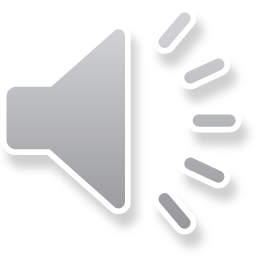 Row operations
Introduction
In this topic, we will
Review the operations we can perform on a system of linear equations
Find the equivalent operations on augmented matrices
These will be called row operations
See that row operations can be undone
Introduce the concept of row equivalence
See that row equivalent augmented matrices have the same solution
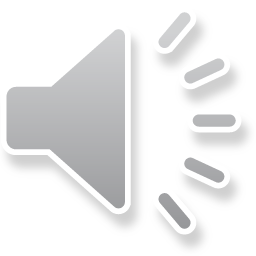 2
Row operations
Row-echelon form
Currently:
We can solve a system of linear equations	if the corresponding augmented matrix is in row-echelon form
We know if there:
Are no solution
Is one unique solution
Are infinitely many solutions
We have seen algorithms for finding those solutions
Question:
What if the augmented matrix is not in row-echelon form?
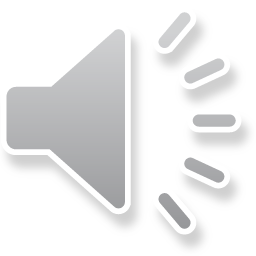 3
Row operations
Transforming problems
A common problem-solving technique in engineering
To transform a problem that cannot be solved into an equivalent problem that can be solved
To solve that equivalent problem
To interpret that solution to find a solution to the original problem
Solution
to problem
Too difficult
to solve
✘
Difficult problem
Transformation
Transformation
Solution to
equivalent problem
Solve
problem
Equivalent problem
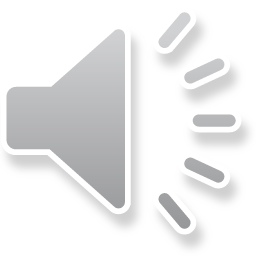 4
Row operations
Transforming problems
In this case
Transform a matrix not in row-echelon form to one that is
Solve the problem in row echelon form (if a solution exists)
The solution is identical to that of the original problem
Too difficult
to solve
✘
Row operations
Identical solution
Solve
problem
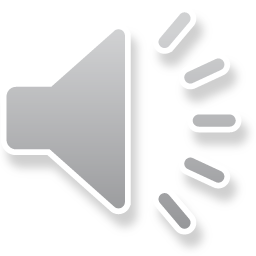 5
Row operations
Swap two rows
Recall that given a system of linear equations,	there are certain acceptable operations
Swap two equations
Swap two rows
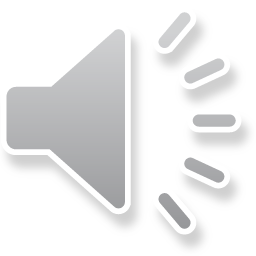 6
Row operations
Swap two rows
The row operation of swapping Row i and Row j is denoted by




If                   is an augmented matrix, and you want to show this operation applied to this augmented matrix,	you can write
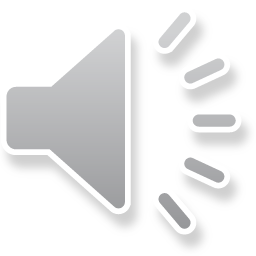 7
Row operations
Multiplying by a non-zero scalar
Recall that given a system of linear equations,	there are certain acceptable operations
Multiplying an equation by a non-zero scalar
Multiplying a row by a non-zero scalar
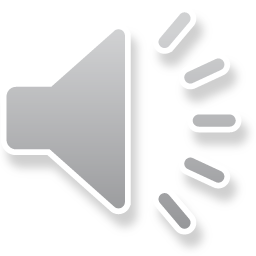 8
Row operations
Multiplying by a non-zero scalar
The row operation of multiplying Row i by a non-zero scalar a is




If                   is an augmented matrix, and you want to show this operation applied to this augmented matrix,	you can write
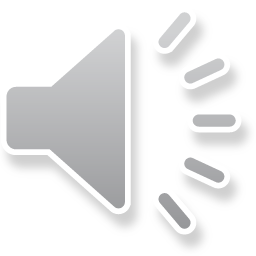 9
Row operations
Adding a multiple of one row onto another
Recall that given a system of linear equations,	there are certain acceptable operations
Adding  a multiple of one equation onto another
Adding a multiple of one row onto another
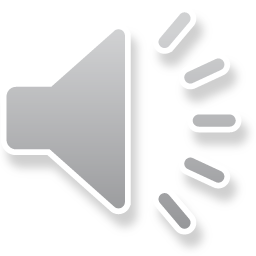 10
Row operations
Adding a multiple of one row onto another
The row operation of adding a multiple a of Row i onto Row j is



If                   is an augmented matrix, and you want to show this operation applied to this augmented matrix,	you can write
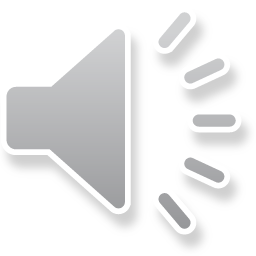 11
Row operations
Row operations
Consequently, given an augmented matrix,	we have three row operations

Swapping Row i and Row j

Multiply Row i by a non-zero scalar a

Adding a multiple a of Row i onto Row j
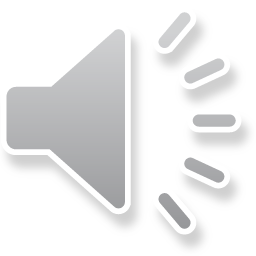 12
Row operations
Undoing row operations
Can we undo a row operation?
That is, if we applied a row operation to an augmented matrix,	is there a row operation that gets us back to the original    augmented matrix?
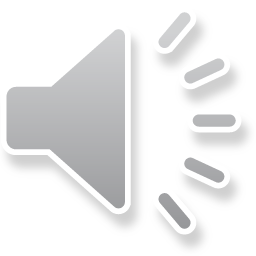 13
Row operations
Undoing a swap
Suppose we have an augmented matrix                   and we have applied the operation of swapping Rows 3 and 5
To undo this, all we need do is swap Rows 3 and 5 again



This is like writing ln( ex ) = x

Thus, we may write that
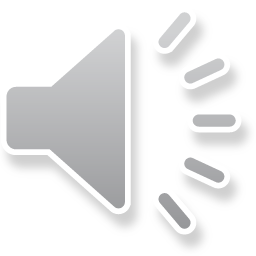 14
Row operations
Undoing a scalar multiple of a row
Suppose we have an augmented matrix                   and we have applied the operation of multiplying Row 7 by  –1.25
To undo this, all we need do is multiply Rows 7 by (–1.25)–1 = –0.8



Thus, we may write that
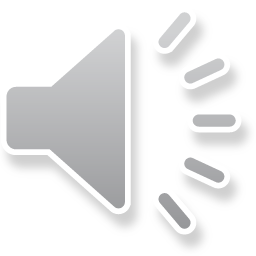 15
Row operations
Undoing adding a scalar multiple of a row
Suppose we have an augmented matrix                   and we have applied the operation of adding 2.7 times Row 1 onto Row 5
To undo this, all we need do is add –2.7 times Rows 1 onto Row 5



Thus, we may write that
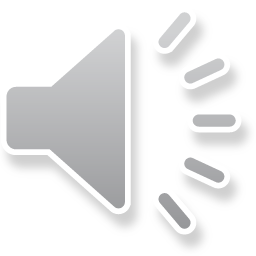 16
Row operations
Row operations
Thus, we have three row operations,
          and the inverse of each row operation is another row operation

Swapping Row i and Row j

Multiply Row i by a non-zero scalar a

Adding a multiple a of Row i onto Row j
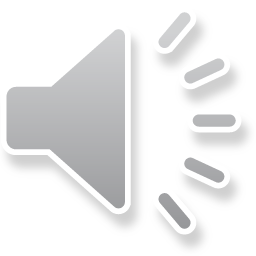 17
Row operations
Row equivalence
What is important about row operations is that they do not change the solution to the augmented matrix
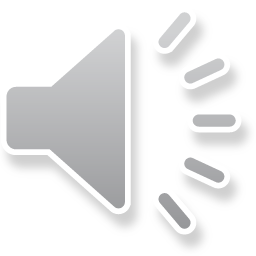 18
Row operations
Row equivalence
Definition:
	Two augmented matrices are row equivalent if there exists	a sequence of row operations that transforms one 	augmented matrix into the other.

If two augmented matrices                  and                  are row equivalent, then we will write
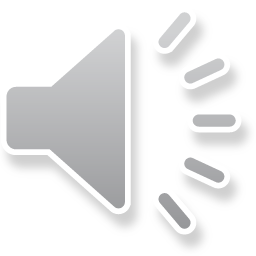 19
Row operations
Row equivalence
Recall some of the properties of equality:
 x = x
 x = y if and only if y = x
 if x = y and y = z, then x = z

Note that the same is for row equivalence:
 
                                   if and only if
 if                                   and                                 ,
		then
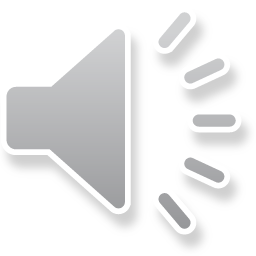 20
Row operations
Row equivalence
When we are performing a sequence of row operations on an augmented matrix, we use this concept of row equivalence, writing
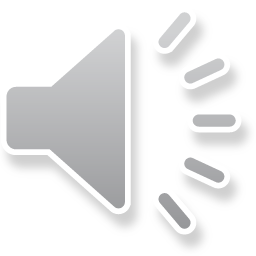 21
Row operations
Order of row operations matters
Notice that the order in which row operations occur may affect the result
The results, however, are still row equivalent
~
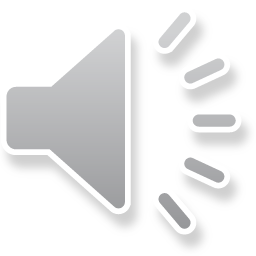 22
Row operations
Looking ahead
Recall this diagram:
Given an arbitrary augmented matrix,
	we will find a sequence of row operations that transforms	this augmented matrix into one that is in row-echelon form
We will then find the solution to that augmented matrix in row-echelon form
Too difficult
to solve
✘
Row operations
Identical solution
Solve
problem
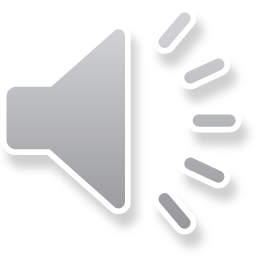 23
Row operations
Summary
Following this topic, you now
Understand the three row operations
Understand that if a row operation is applied to an augmentedmatrix, the resulting augmented has the same solution
Know that each is associated with a symbol
Understand that each row operation has an inverse operation
Know the definition of row equivalence (~) and how it will be used
Understand that row equivalence is similar to equality in some ways
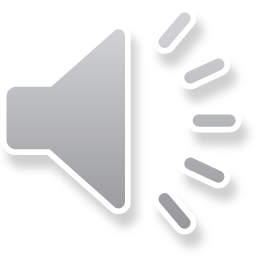 24
Row operations
References
[1]	https://en.wikipedia.org/wiki/Elementary_matrix
[2]	https://en.wikipedia.org/wiki/Row_equivalence
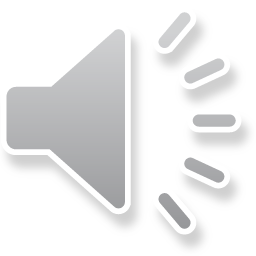 25
Row operations
Acknowledgments
None so far.
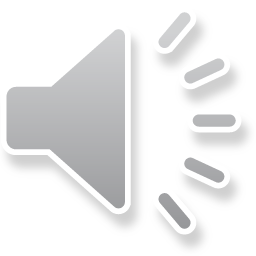 26
Row operations
Colophon
These slides were prepared using the Cambria typeface. Mathematical equations use Times New Roman, and source code is presented using Consolas.  Mathematical equations are prepared in MathType by Design Science, Inc.
Examples may be formulated and checked using Maple by Maplesoft, Inc.

The photographs of flowers and a monarch butter appearing on the title slide and accenting the top of each other slide were taken at the Royal Botanical Gardens in October of 2017 by Douglas Wilhelm Harder. Please see
https://www.rbg.ca/
for more information.
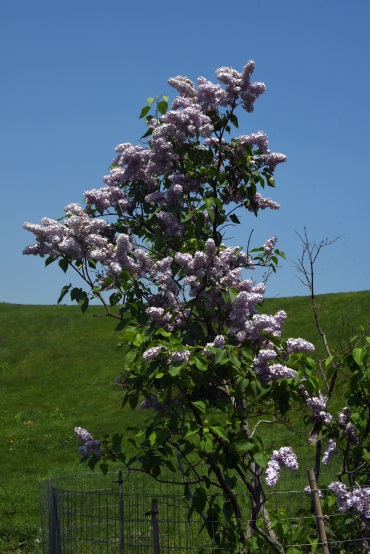 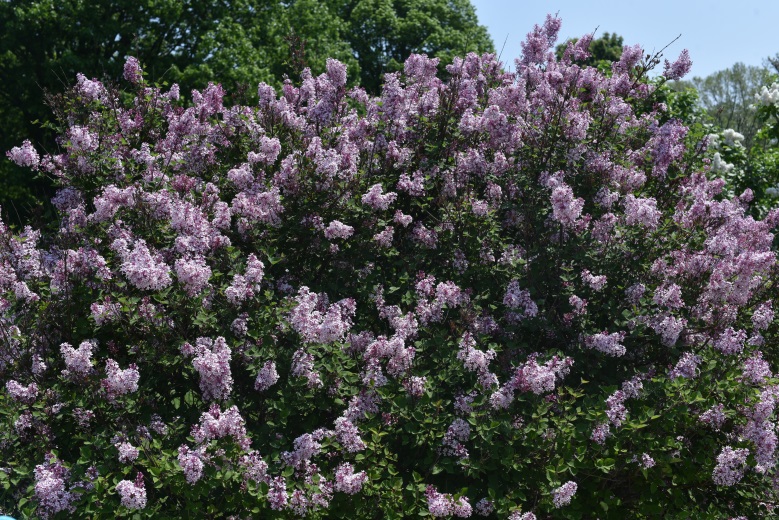 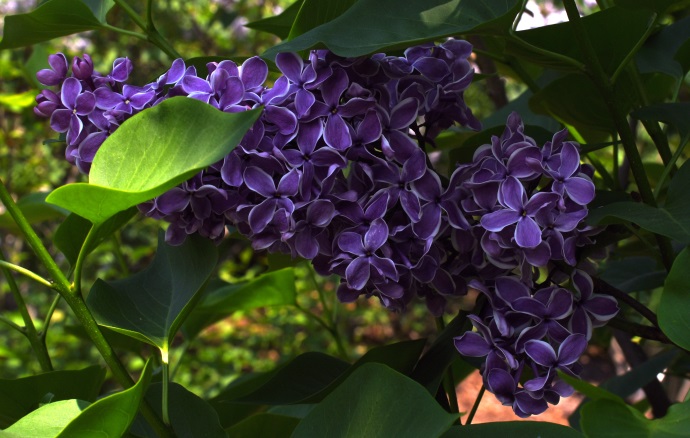 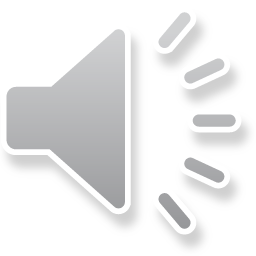 27
Row operations
Disclaimer
These slides are provided for the ne 112 Linear algebra for nanotechnology engineering course taught at the University of Waterloo. The material in it reflects the authors’ best judgment in light of the information available to them at the time of preparation. Any reliance on these course slides by any party for any other purpose are the responsibility of such parties. The authors accept no responsibility for damages, if any, suffered by any party as a result of decisions made or actions based on these course slides for any other purpose than that for which it was intended.
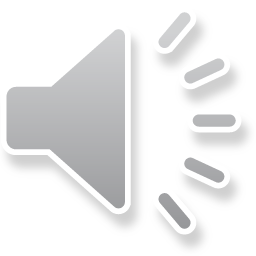 28